Réunion parents – Camp Scout 2023
Juin 2023
INFORMATIONS
Dates : du 5 au 17 août 2023

Lieu : 1 rue la Taupré, Fréland ( 68240 )

Entre 10 et 12 jeunes (en fonction des dates) => 2 équipes de vie quotidienne
Réunion parents - Camp rouge 2023
‹#›
Maîtrise
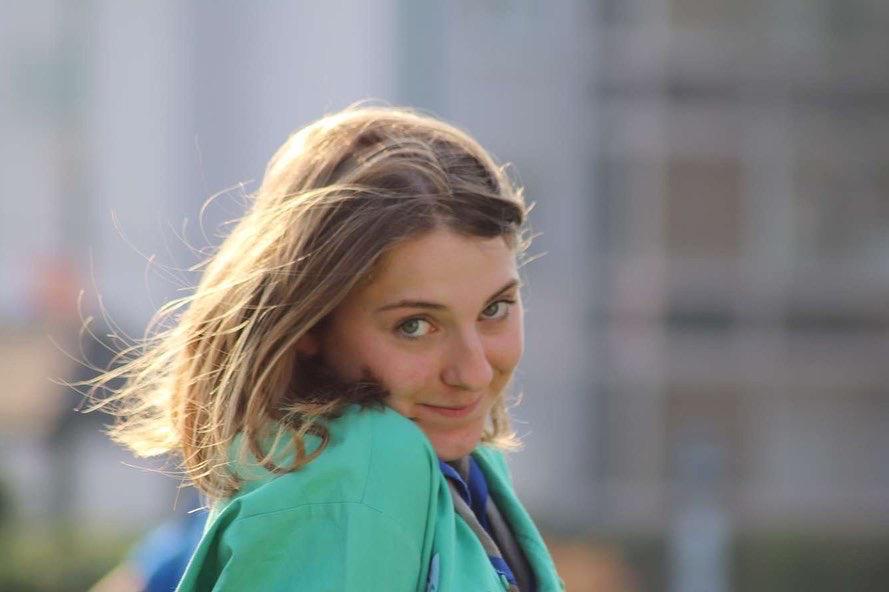 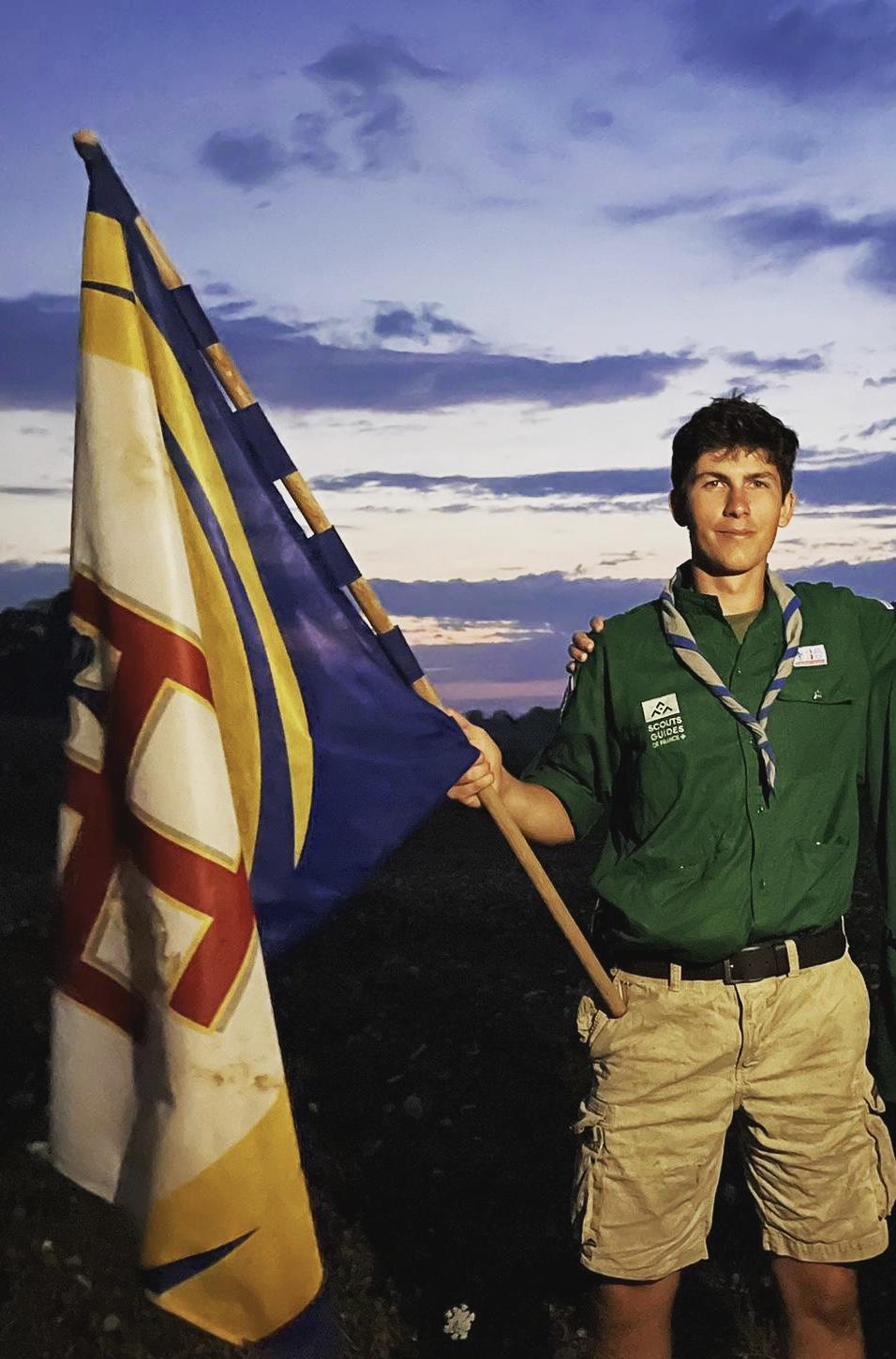 Ariane CONRATH 
20 ans  
Directrice
Grégoire SCHULLER
18 ans  
Intendant + Responsable budget
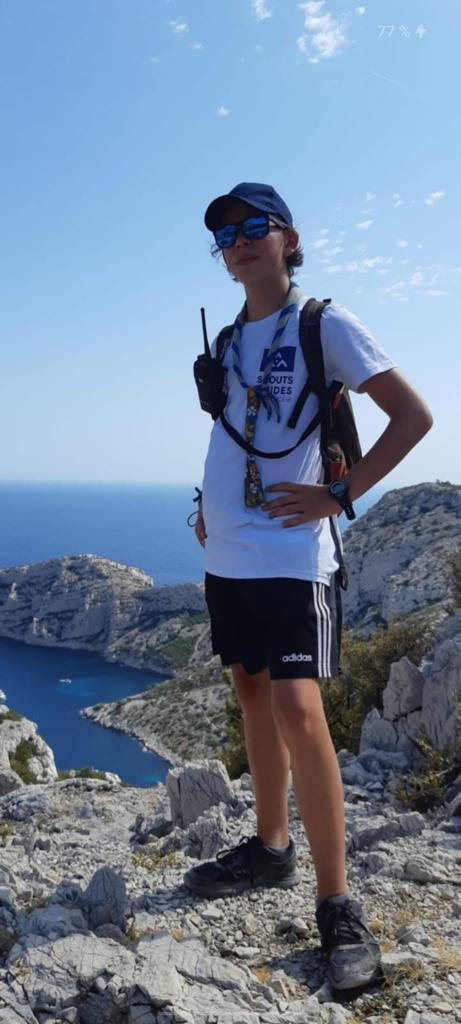 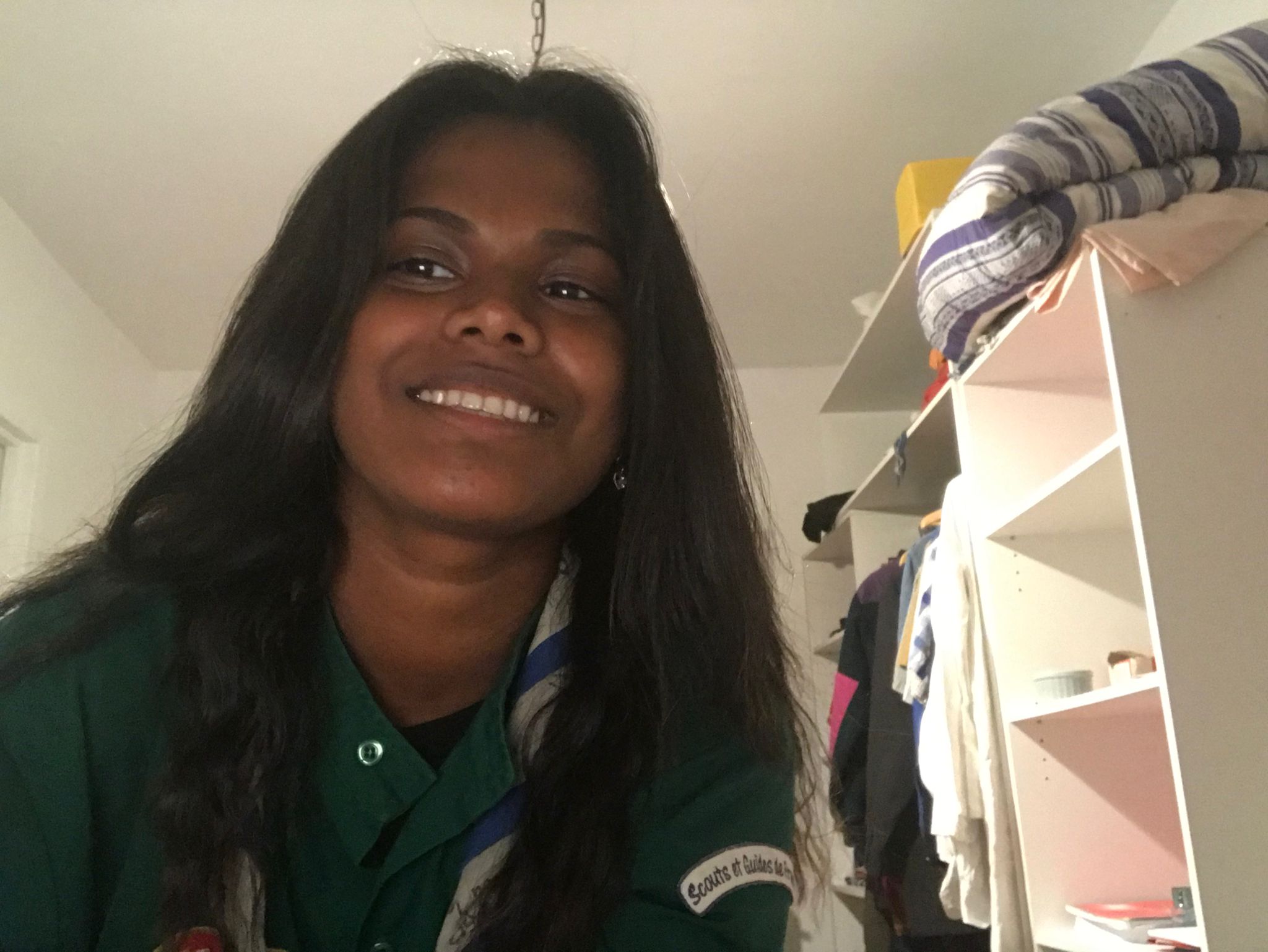 Martin ROTH 
20 ans  
Intendant + Responsable matériel
Shreelekha TEXIER
21 ans  
Responsable pédagogique et sanitaire
‹#›
TRANSPORT
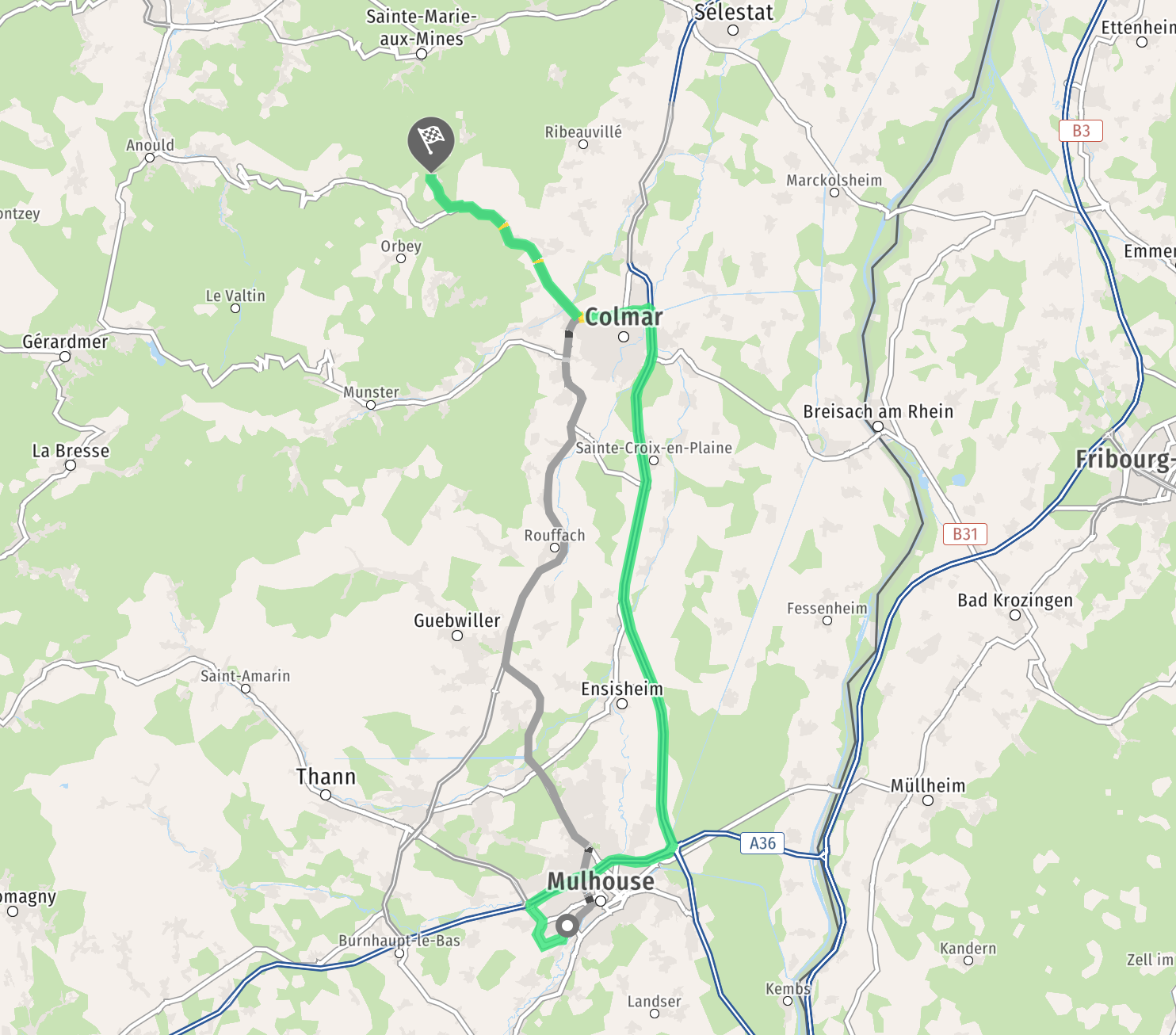 Départ : Samedi 5 août 
Rendez vous à St François 
Départ 13h


Retour : Jeudi 17 août
Rendez vous sur place à 13h
pour un repas partagé tous ensemble.

Organisation du transport ?
Réunion parents - Camp rouge 2023
‹#›
BUDGET PRÉVISIONNEL
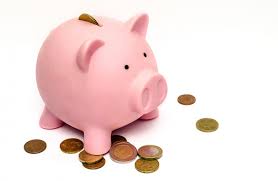 Prix par jeune 275 €  (150€/semaine)

 
On fait tout pour réduire un maximum le prix 


Aucun jeune ne partira pas en camp à cause de soucis financiers
Réunion parents - Camp rouge 2023
‹#›
Nos objectifs pédagogique
Autonomisation dans les tâches quotidiennes

Apprendre à travailler en équipe autour d’un projet 

Développement de la réflexion personnelle

Développement d'habileté manuel
=> vie d’équipe , préparation repas, services

=> concours cuisine, exploration, création d’activités/ veillées

=> promesses, café débats, bilan début/ mi / fin de camp

=> construction (table à feu, coin chill avec hamac, table commune, coin d’équipe)
‹#›
ACTIVITÉS
Direction la Terre du Milieu (5 au 10/08 puis du 12 au 16/08)
Installation
Concours cuisine
JO
Exploration en autonomie (10 et 11/08)

Autonomisation 
Cohésion des équipes
Maîtrise des outils d’orientation
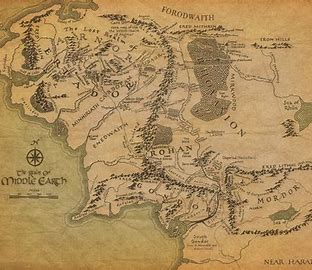 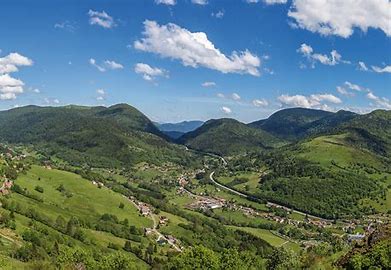 Réunion parents - Camp rouge 2023
‹#›
Imaginaire SEIGNEUR DES ANNEAUX
4 personnages d’imagianire (Frodon, Gandalf (sorcier) Gollum (créature) et Aragorn

→ Aider les personnages pour chercher l’anneau à travers des jeux et des veillées. 

Chasse aux trésors, JO , Concours Cuisine etc….

→ à la recherche de l’anneau pour la détruire.
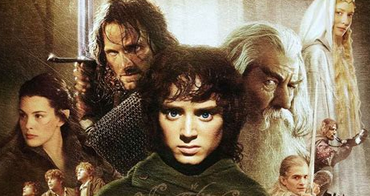 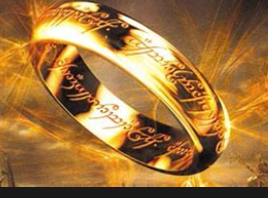 ‹#›
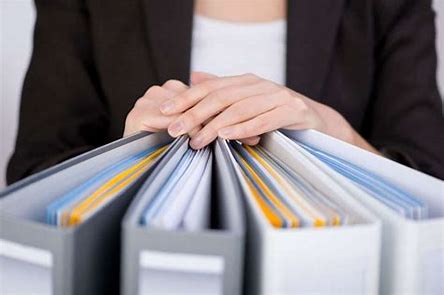 Administratif
Autorisation de départ en camp


Fiche sanitaire à jour

Photocopie des vaccins

Ordonnance éventuelle
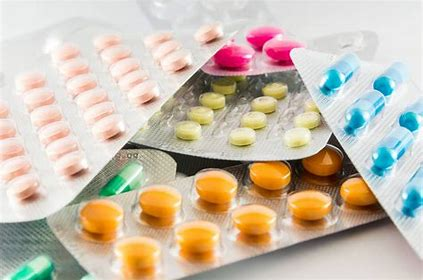 Réunion parents - Camp rouge 2023
‹#›
DES QUESTIONS ??
‹#›